MTÜ POLIS ja partnerite suveseminar kohalik omavalitsus ning regionaalareng
Kersten Kattai (TLÜ), Sulev Lääne (TLÜ), Veiko Sepp (TÜ), 
Rivo Noorkõiv (Geomedia, veebis), Sulev Mäeltsemees (TTÜ), Vallo Olle (Õiguskantsleri Kantselei), Indrek Saar (SKA/TLÜ), Veikko Luhalaid (ELVL), Eve East (IVOL), Raivo Vare (ettevõtja), Georg Sootla (TLÜ)

VIIMSI VALD
26.08.2020
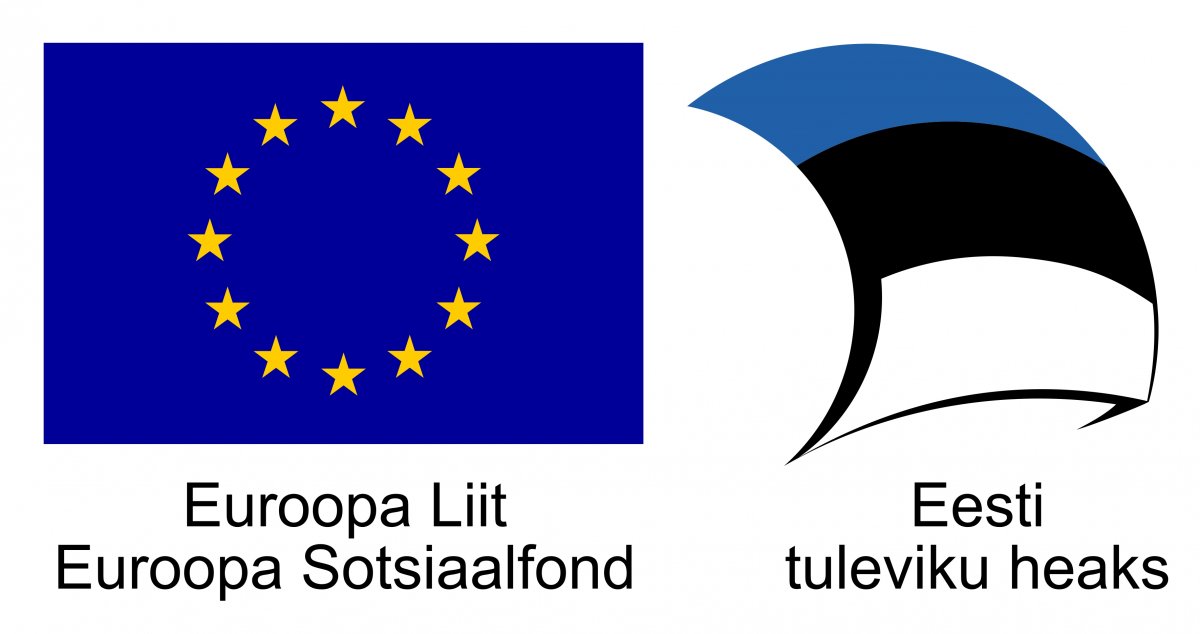 Eesti regionaaltasandi arengu analüüsRegionaalse valitsemise mudelite kujundamise ettepanekud
Analüüsi tellijad ja teostajad
Analüüsi tellijaks olid 8 maakonda (Harju (peapartner), Lääne-Viru, Ida-Viru, Jõgeva, Järva, Tartu, Valga ja Võru maakond).
Analüüsi rahastati Euroopa Sotsiaalfondi vahenditest taotlusvoorust „Kohaliku omavalituse üksuste koostöö- ja juhtimisvõimekuse tõstmine “.
Analüüsi viis läbi konsortsium koosseisus: 
Tallinna Ülikool: Kersten Kattai, Sulev Lääne, Georg Sootla, Katri-Liis Lepik, Ave Viks,  Indrek Saar
Tartu Ülikool: Veiko Sepp
OÜ Geomedia: Rivo Noorkõiv
Tallinna Tehnikaülikool: Sulev Mäeltsemees 
Eksperdid: Vallo Olle, Mikk Lõhmus
Analüüsi eesmärk
Analüüsida regionaalse valitsemise alternatiive ja selle tulemustest lähtuvalt esitada konkreetsed ettepanekud regionaalse valitsemise korraldamiseks.  
Analüüs koosnes järgmistest tegevustest: 
Kaardistati Eesti regionaaltasandi olukord, kirjeldati maakondlikke ja regionaalseid arendusorganisatsioone (ülesanded, kasutatavad ressursid). 
Analüüsiti regionaalse valitsemise alast akadeemilist kirjandust ning teiste riikide regionaalse juhtimise kogemusi. 
Kujundati regionaalse valitsemise korralduse sisukomponendid ja kirjeldati nende alternatiive.
Viidi läbi regionaalse juhtimismudeli komponentide alternatiivsete lahenduste teostatavuse ja mõjude eksperthindamine.
Sõnastati poliitikaettepanekud regionaalse valitsemise korraldamiseks Eestis.
Analüüsi lähtekohad ja sihid
KOVde ühinemised olid esimene etapp haldusreformi elluviimisel (vt haldusreformi puu)
Senine nn pehme regionaalarengu strateegia tasandil regionaalse arengu tagamine ja regionaalse ebavõrdsuse vähendamine ei ole andnud oodatud tulemusi
Regionaalarengu tagamine eeldab regionaalse valitsemise koostööstruktuuri vastava õiguse, vastutuse ja ressursibaasiga
Maavalitsuste kaotamine ning regionaalse koordinatsiooni halvenemine. Asümmeetrilise KOV-de struktuuri tekkimine (maakonnakeskustel täiendavad ülesanded)
Killustunud riigiasutuste regionaalse valitsemise struktuur ja terviklikkuse puudumine 
Uus regionaalpoliitika suund on regionaalse võimekuse ja ressursi parem kasutuselevõtt läbi erinevate valdkondade ja seotud osapoolte partnerluse
Regionaalse valitsemise määratlus analüüsis
Regionaalne valitsemine kui juhtimine (asutus, organ vms), mis paikneb kesk- ja kohaliku tasandi vahel
Regionaalne valitsemine ei välistada selle riiklikku ega omavalitsuslikku olemust ja eelistatakse selle kujundamist kesk- ja kohaliku tasandi partnerluses
 Regionaalse juhtimise paigutumine nii tasandite kui ülesannete mõttes riigi kesktasandi ja kohaliku omavalitsuse vahele lahendades regionaalseid ülesandeid nende partnerluses 
Vt joonis järgmisel slaidil
Regionaalse juhtimistasandi paiknemine valitsemissüsteemis
Analüüsi metoodika
Eksperthindamine
Regionaalse valitsemismudeli alternatiivide teostavust ja mõjusid hindas 55 eksperti, kellest 14 olid akadeemilise ja rakendusteadusliku, 18 riigi keskvalitsuse (ministeeriumid, ametid) ja 23 kohaliku ja regionaalse valitsemise taustaga.
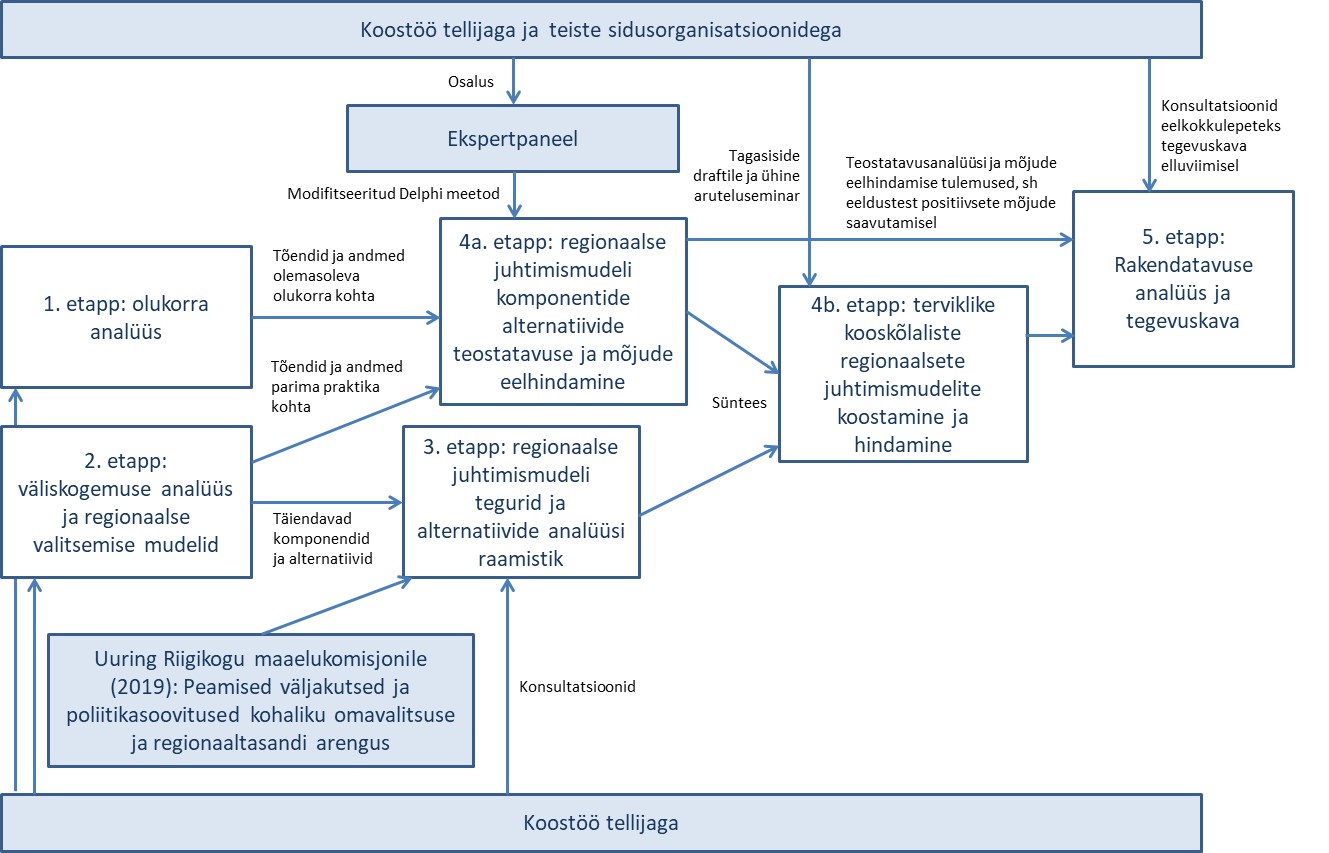 Kaasamine ja arutelud
Uurimisgrupi ja tellijate partnerite arutelud ja infovahetus: ligi 20 arutelu/ nõupidamist uurimisülesande, metoodika, järeldusete, ettepanekute üle 
Fookusgrupid maakonnalike arendusorganisatsioonide esindajatega: Haapsalus, Tallinnas ja Tartus. Osales 20 maakondliku KOV liidu ja/ või MAK-i esindajat. Regionaalse valitsemise komponentide sisuliste valikute ja võimalike mõjude arutelu ning seisukohtade väljaselgitamine. 
Seminarid, tutvustused kohalikele, riiklike ja akadeemilistele huvipooltele analüüsi sihtide tutvustamiseks, uurimisraamistiku testimiseks ja tagasiside saamiseks
Foorum Riigikogu konverentsikeskuses: eksperthindamise analüüsi tulemuste arutelu, ettepanekute tutvustus. Erinevate osapoolte (poliitikud, KOVi, arendusorg-d, eksperdid) sisukohad regionaalse valitsemise küsimustes. Ligi 100 osalejat (poliitikud, KOVde ja ministeeriumite esindajad, teadlased jt)
Eksperthindamise objekt – regionaalhalduse mudeli komponendid
1.	Territoriaalne ulatus ja mastaap regionaalseks valitsemiseks ja/või avalike ülesannete täitmiseks
2.	Regionaalse tasandi valitsemise või koostöö organisatoorne ühtsus – st kas valdkondlikult spetsialiseerunud organisatsioonid või valdkonnaülene organisatsioon
3.	Regionaalse otsustuskogu mandaadi päritolu
4.	Regionaalse valitsemis- või koostööstruktuuri õiguslik vorm
5.	Koostöö osalised - koostöökogu koosseis sektorite mõttes (KOV, riik, erasektor)
6.	Koostöö kohustuslikkus
7.	Otsuste vastuvõtmise mehhanism otsustuskogus (mandaatide jaotus ja häälteenamus otsustamisel)
8.	Regionaalse tasandi ülesannete täitmise tulubaas
Regionaalse tasandi võimalikud ülesanded regionaalse ulatuse hindamisel
Ruumiplaneerimine - regionaalplaneeringu koostamine ja jõustamine;
Ühistransport - regionaalse ühistranspordivõrgu kavandamine, teenuse kvaliteedi ja kättesaadavuse tagamine;
Haridus - gümnaasiumite ja kutseharidusasutuste võrgustike kavandamine, teenuse kvaliteedi ja kättesaadavuse tagamine;
Sotsiaalhoolekanne - erihoolekande, sotsiaal- ja terviseteenuste integreerimine (koordinatsioon), lastekaitse keerumate juhtumite, asendus- ja järelhoolduse ning turvakoduteenuse teenuste korraldamine, teenuse kvaliteedi ja kättesaadavuse tagamine.
Ettevõtluse arendamine – tugiteenuste osutamine (nõustamine, koolituste korraldamine, investorteenused, ettevõtlustaristu arendamine)
Hindamisküsimused – teostatavus (3)
Eesti õigusruumi raamistik (põhiseadus, KOKS, KOLS, jt. asjakohased seadused) ja selle realistlikud muutmisvõimalused võttes seejuures arvesse oluliste poliitiliste erakondade seisukohti
Riigi keskvõimu valitsemispraktikat ja –kultuuri ja valmisolekut muutusteks, lähtudes ministeeriumite arusaamadest ja seisukohtadest haldusala heast regionaalsest ja kohalikust valitsemisest
Kohalike ja regionaalsete huvirühmade (KOV ja regionaalne avalik sektor, kogukonnaliidrid ja kodanikuühendused, ettevõtjad) huvid, soovid ja valmisolek muutusteks
Hindamisküsimused – eeldatavad mõjud (6)
valitsemise demokraatlikkusele (eelkõige esindusdemokraatiale, kuid ka laiemalt elanikkonna kaasatusele valitsemisesse) ja subsidiaarsusprintsiibi järgmisele
regionaalsete valitsemis- ja/või juhtimisorganite otsustusvõimele ja otsustusprotsesside selgusele
haldussuutlikkusele  - võimele täita avalikke ülesandeid ja seejuures järgida kvaliteedikriteeriume, tagada halduslik professionaalsus ja spetsialiseeritus, meeskonnatöö toimimine
Eesti avaliku sektori toimimise ökonoomsusele ja kuluefektiivsusele? 
Eesti regionaalsele arengule, regioonide võimele kavandada, rahastada ja ellu viia sotsiaal-majanduslikke arendustegevusi
elanikkonna piirkondlikule (kohalikule ja regionaalsele) identiteedile ja Eesti ühiskonna territoriaal-kogukondlikule sidususele
1. Sobivaim territoriaalne tase regionaalsete ülesannete täitmiseks
Regionaalne tasand on Eesti halduskorraldusele positiivsete mõjudega ning selle puudumine negatiivsete mõjudega;
Esmatasandi KOVide ühinemine/liitumine maakondliku suurusega KOVideks ei kompenseeri regionaalse tasandi puudumist;
Maakondade arvu vähendamine selliselt, et igas ühes oleks vähemalt 50 tuhat elanikku ning ühendamine toimuks funktsionaalsete seoste (eelkõige igapäevase rände) alusel, ei pakuks samuti piisavat mastaapi ja regionaalset konsolideeritust riigi ja KOV koostöötasandina;
Vajalik on nö suurregioonide tase (valik C), kus toimub riigi ja KOV koostöö olemuslikult ühiste ülesannete täitmisel – sh. regionaalne ruumiplaneerimine, ühistransport, kutse- ja gümnaasiumiharidus (ökonoomseim ja kuluefektiivseim regionaalne tasand, positiivne mõju regioonide arenguvõimele); 
Maakondlik tasand omab olulist positiivset mõju Eesti regionaalse halduskorralduse subsidiaarsusele ning piirkondlikule identiteedile ning on sobiv esmatasandi üksustest suuremat mastaapi nõudvate, kuid olemuslikult KOV ülesannete täitmiseks (nt. sotsiaal- ja tervishoiu ennetus, põhihariduse tugiteenused).
2. Regionaalse tasandi valitsemise või koostöö organisatoorne ühtsus
Kokkuvõtvalt on eksperthindamise tulemuste alusel sobivaim lahendus valik - ühine valitsemis- või koostööorganisatsioon kõigi või enamuse valdkondade ülesannete täitmiseks
Riigikogu foorumi töörühma arutelus leiti, et pigem peaks püüdlema organisatsiooni poole, mis koondab enamiku olulisi valdkondi eriti regionaaltasandil.
3. Regionaalse otsustuskogu mandaadi päritolu
Enim eelistatud oli valik, kus otsustuskogu liikmete mandaat saadakse koostöös osalevatest organitest. 
KOV tasandi esindajad regionaalsetes otsustuskogudes nimetavad maakondlikud omavalitsusliidud 
Riigikogu foorumi töörühm eelistas varianti C. Kogusse kuuluksid riiki esindavad regionaalse haldusega seotud ministeeriumite tippjuhid, OVL esindajad (kaudselt nimetatud).
4. Regionaalse valitsemis- või koostööstruktuuri õiguslik vorm
Riigi ja KOV ühiste ülesannete (nt regionaalne ruumiplaneerimine, ühistransport, kutse- ja gümnaasiumiharidus) täitmiseks regionaalsel tasandil on sobivaimaks (suurimate positiivsete mõjudega) õiguslikuks vormiks regionaalne avalik-õiguslik juriidiline isik, mille otsustuskogusse kuuluvad nii riigi (sh erinevate valitsemisvaldkondade ministeeriumite) kui ka KOV esindajad; 
omavalitsusliidu edasi arendatud mudel (sh osaluse kohustuslikkus) on sobilik KOV omavaheliseks koostööks maakondlikul tasandil
5. Koostöö osalised - koostöökogu koosseis
Kirjaliku hindamise eelistatuim valik - regionaalne koostöö- ja otsustuskogu koosneb KOV-üksuste ja riigi keskvalitsuse esindajatest
juhtimisorganite teo- ja otsustusvõime huvides oleks, et ministeeriumid oleksid neis esindatud juhtkonna – kantslerite ja/või asekantslerite – tasandil
erasektori partnerite kaasamine regionaalse tasandi juhtimisse  on hinnatud kui lahendus, mis omab positiivseid mõjusid regioonide arenguvõimele
Riigikogu foorumi töörühm oli arvamusel, et riigi keskvalitsusel ei ole piisavalt sisendteavet, et teha regionaalseid otsuseid. Lahendustena pakuti välja nõukogu, mis koosneks kõrgematest ametnikest ja regionaalsete huvipoolte esindajatest (KOVd, ettevõtjad jt) ning mis nõustaks ja annaks valitsusele sisendit
6. Koostöö kohustuslikkus
eelistatud valikuks on kohustuslik koostöö
Riigikogu foorumi töörühm oli konsensusel, et kohustuslik koostöö on vajalik. Leiti, et kohustuslikku koostööd peaks toetama kohustuslik koostöös täidetavate ülesannete rahastamine ning regionaalsele koostöötasandile tuleks määrata reaalsed ülesanded - ruumiline planeerimine, haridus, ühistransport, ühisprojektid, keskkond/veemajandus, tervishoiukorraldus, riskide maandamine, regionaalselt suured sündmused.
7. Otsuste vastuvõtmise mehhanism otsustuskogus
Eksperthindamise alusel oli eelistatud lahendus, kus üks hääl on kõigil osalistel, ning lisaks annab elanike arvu suurus KOV üksustele täiendavalt hääli juurde, otsused võetakse vastu häälteenamusega. 
Täiendavad analüüsi vajab riigi (ministeeriumite) ja KOV esindajate häältejaotuse vahekord. See peaks olema seotud ülesannete finantseerimisega.
8. Regionaalse tasandi ülesannete täitmise tulubaas
Arvestades mudeli komponentide valikute esialgseid eelistusi – regionaalse tasandi juhtimine ja korraldamine toimub riigi ja KOV koostöös ning et see toimub regionaalse avalik-õigusliku juriidilise isiku vormis, siis on regionaalse tasandi tulubaasi eelistatud lahendus:  
vajadustest lähtuvalt valdkondade kaupa (sh regionaalse ruumiplaneerimise, ühistranspordi, kutse- ja gümnaasiumihariduse võrgustike haldamise ja arendamise) modelleeritud tulubaas - eelarvestrateegiates kavandatud (ja selle läbi garanteeritud) sihtfinantseerimine riigieelarvest ja vähemalt minimaalsel tasemel baasrahastus KOV eelarvetest.
Ekspertide ankeetküsitluse tulemused ülesannete jaotusest tasandite vahel (maakond)
Suurima eelistuse saanud maakonna tasandi ülesanded
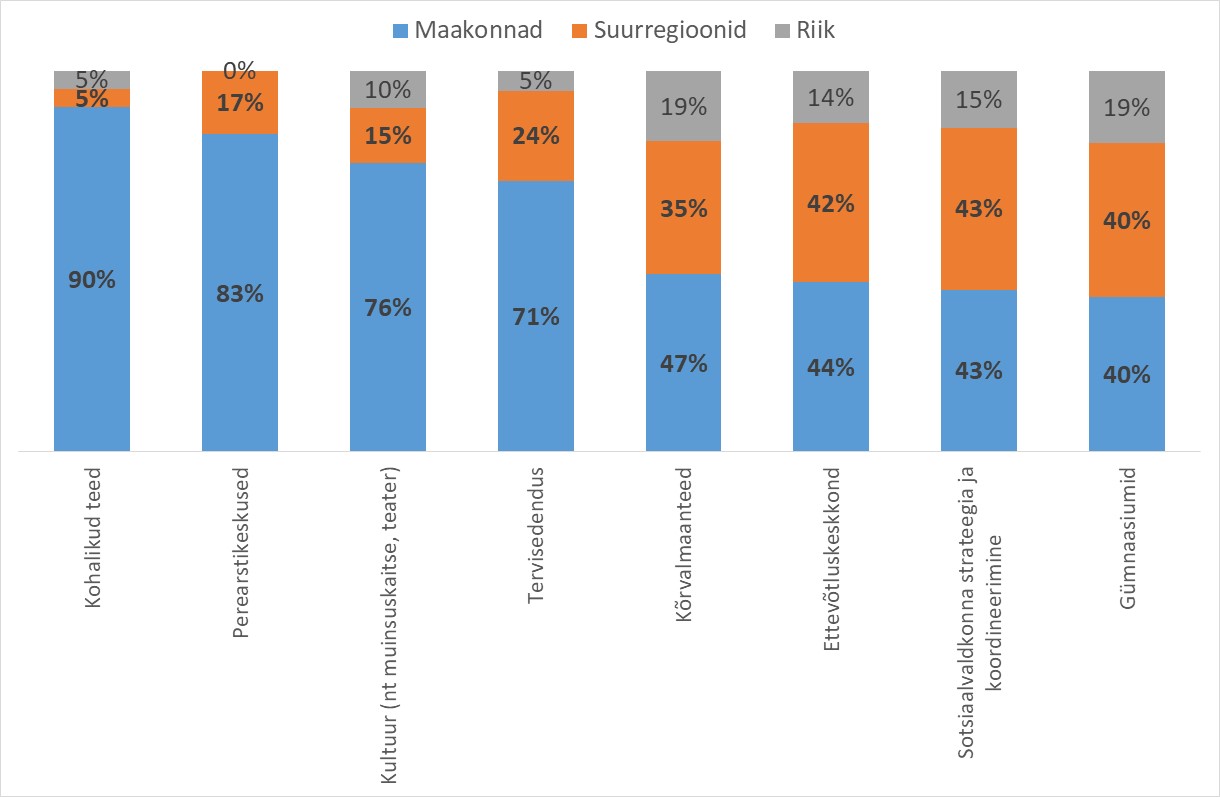 Ekspertide ankeetküsitluse tulemused ülesannete jaotusest tasandite vahel (regioon)
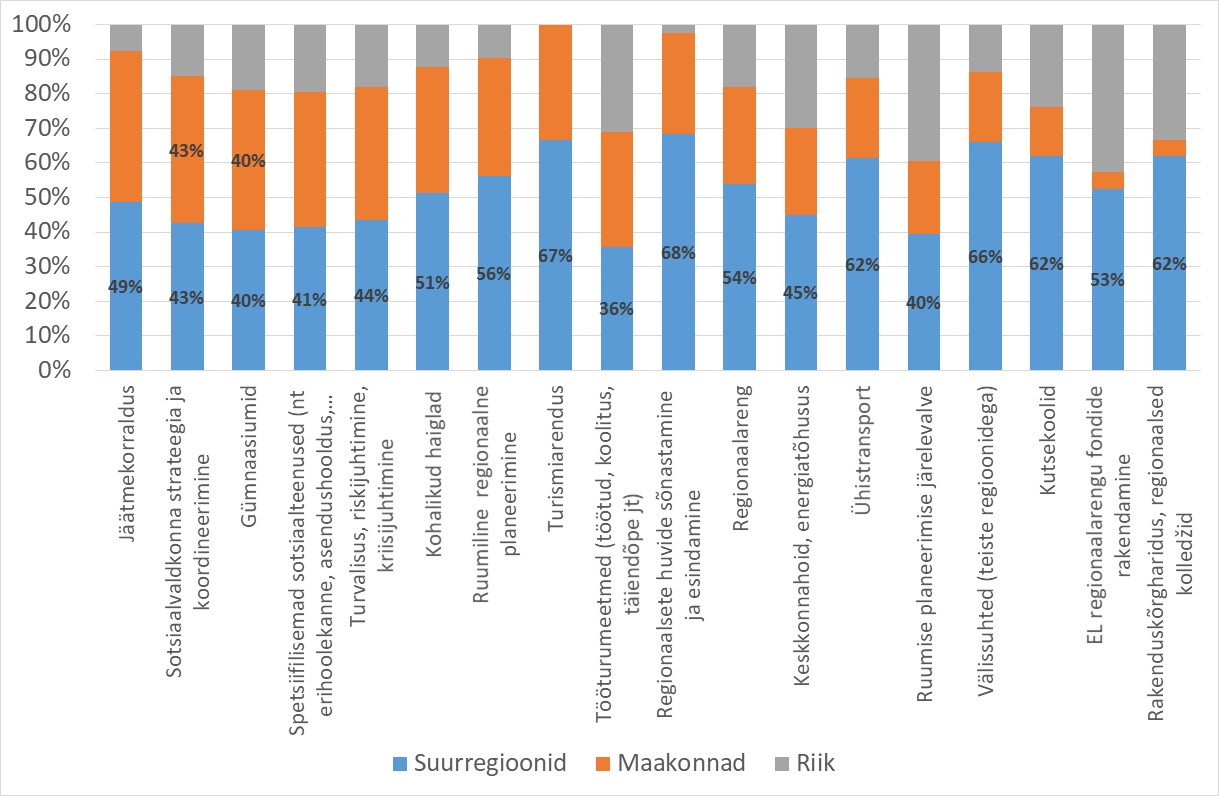 Suurima eelistuse saanud
regionaalse tasandi ülesanded
Ekspertide ankeetküsitluse tulemused ülesannete jaotusest tasandite vahel (riigi kesktasand)
Suurima eelistuse saanud riigi kesktasandi ülesanded
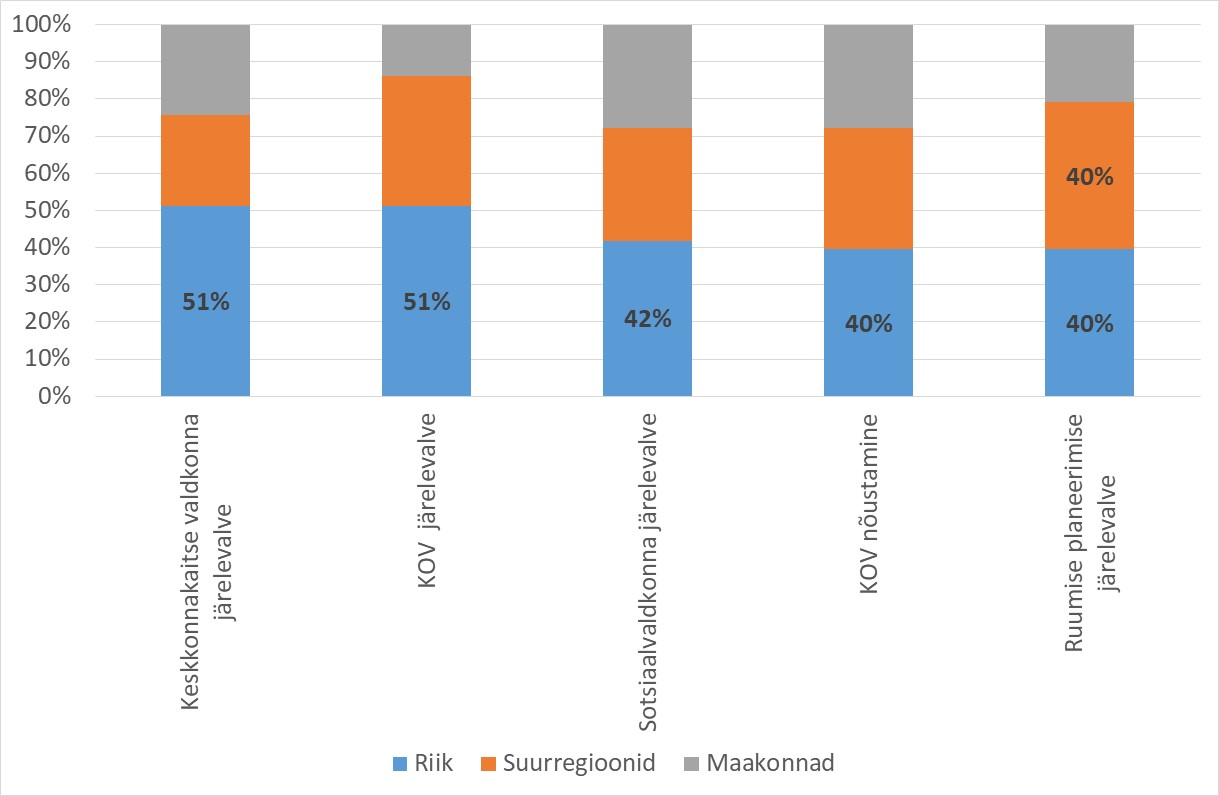 Ettepanekud regionaalse valitsemise korraldamiseks
Poliitikaettepanekud regionaalse valitsemise korraldamiseks jagunevad kaheks: 
kohalike omavalitsuste maakondliku tasandi koostöö tugevdamine piirkondliku ulatusega ülesannete täitmiseks läbi võimekuse konsolideerimise ning 
regionaalse valitsemise struktuuride loomine, kus eitatakse kaks alternatiivset lahendust: 
väiksema muutuse ulatusega, kuid lihtsamini teostatav regionaalarengu nõukogude moodustamine; 
suuremat valitsemiskorralduslikku muutust esile kutsuv ja seega raskemini teostatav regionaalse valitsemise asutuste loomine.
Ettepanek 1: kohalike omavalitsuste maakonna tasandi koostöö tugevdamine
Kohalike omavalitsuste maakonna tasandi koostöö tugevdamine läbi maakondlike kohalike omavalitsuste liitude muutes omavalitsusliitu kuulumise ja koostöös osalemise kohalikele omavalitsustele kohustuslikuks, kuid samal ajal andes koostöötasandile täiendavaid ülesandeid. Konsolideerida maakonna tasandi arendus- ja teenusasutused maakondlike omavalitsusliitude juhtimisele.
Ettepanek 2: Regionaalarengu nõukogude moodustamine
Regionaalarengu nõukogude moodustamine, mis on koordineerivate pädevustega regionaalse valitsemise küsimustes ministeeriumite, riigiasustuste ja kohalike omavalitsuste suhtes ning mis teeb ettepanekuid regionaalpoliitika ja valitsemisalade regionaalsete sidusküsimuste poliitikate kohta ning annab sisendeid nende poliitikate kujundamiseks riiklikul ja regionaalsel tasandil. Selle stsenaariumi puhul luuakse regionaalsete ülesannete tugevam koorinatsioonivõimekus, kuid ei tehta struktuurseid muudatusi regionaalsete ülesannetega asutuste struktuuris
Ettepanek 3: Regionaalse valitsemise asutuste loomine
Regionaalse valitsemise asutuste loomine, kus regionaalsete ülesannetega tegelevad avalik-õiguslikud asustused, mille ülesanded hõlmavad regionaalse arengu kavandamist ja selleks vajalike meetmete rakendamist ning regionaalse mõõtmega ülesannete korraldamist ja teenuste otsustamist. Selle stsenaariumi kohaselt tekkivate regionaalse valitsemise asutustega kujundatakse ümber tänaste regionaalsete ülesannetega seotud asutuste struktuur ja konsolideeritakse regionaalse valitsemise kompetentsid ja ülesanded ühtsesse organisatsiooni
Indikatiivne tegevuskava (1)
1. Jätkata arutelusid ettepanekute täpsustamiseks ja rakendusvalmiduse tagamiseks
Tutvustada regionaalse valitsemise struktuuride kujundamise vajadust. Tutvustada vastavaid uurimisrühma ettepanekud. Koguda tagasisidet (nii poliitilisel, administratiivsel kui akadeemilisel tasandi), mis võimaldaks ettepanekuid detailiseerida ja laiemat legitiimsust saavutada, aprill 2020 - aprill 2021
2. Kujundada seotud osapoolte seisukohad regionaalse valitsemise korraldamise valikute kohta
KOVide seisukoha kujundamine: omavalitsustasandi ootused ja ettepanekud poliitika kujundajatele regionaalse valitsemise ja maakondliku koostöö tugevdamiseks. KOVide valmisoleku demonstreerimine riigi ja KOVide partnerluse suurendamiseks nimetatud küsimuses, aprill - november 2020
KOKS komisjoni arutelu: ettepanekute arutelu KOKS muutmise protsessis ekspertkomisjonis, mai 2020 - jaanuar 2021
KOVde, VV, teadlaste jt osapoolte arutelu: Esmaste arutelude ja seisukohtade kujundamise järel KOVide, ministeeriumite, ekspertide ja teadlaste poolt leppida kokku edasine tegevuskava regionaalse valitsemise kujundamiseks, detsember 2020 - märts 2021
Indikatiivne tegevuskava (2)
3. Ette valmistada maakondliku koostöö ja regionaalse valitsemise lahenduste rakendamise katseprojekt
Katseprojektide ettevalmistamine: rakendamiseks vajalike detailsete õiguslike küsimuste, protsessi jm analüüs, mis võimaldab disainida pilootide rakendamise. Piloteerimiseks vajaliku finantsbaasi selektsioon (meede, toetus, partnerlus vms), jaanuar - aprill 2021
Katseprojektide rakendamise õiguslikud muudatused: rakendamiseks vajalike õiguslike muudatuste tegemine ja/ või kokkulepete, lepingute vm sõlmine, aprill - oktoober 2021
Kaitseprojektide rakendamine: maakondliku tasandi koostöö tugevdamise pilootprojekti(de) rakendamine. Regionaalarengu nõukogu pilootprojekti rakendamine, alates jaanuar 2022
Indikatiivne tegevuskava (3)
Regionaalse valitsemise asutuste moodustamise debati algatamine Riigikogu 2023. aasta valimistel: 
Valimisdebatid regionaalse valitsemise asutuste moodustamiseks: regionaalse valitsemise asutuste (ja teiste regionaalset valitsemist tagavate meetmete) laiapõhjaline ühiskondlik arutelu. Vajadusel välisekspertide/ organisatsioonide kaasamine, märts 2022-märts 2023
Regionaalse valitsemise asutuste katseprojekti ettevalmistamine: rakendamiseks vajalike detailsete õiguslike küsimuste, protsessi jm analüüs. Piloteerimiseks vajaliku finantsbaasi selektsioon (meede, toetus, partnerlus vms). Rakendamiseks vajalike õiguslike muudatuste tegemine ja/ või kokkulepete, lepingute vm sõlmine, mai - november 2023
Regionaalse valitsemise asutuste katseprojekti rakendamine: regionaalse valitsemise asutuste katseprojekti rakendamine 4-aastasel perioodil (üks riigieelarve strateegilise planeerimise faas), jaanuar 2024 -detsember 2027